Hilton Garden Inn/The Woodlands
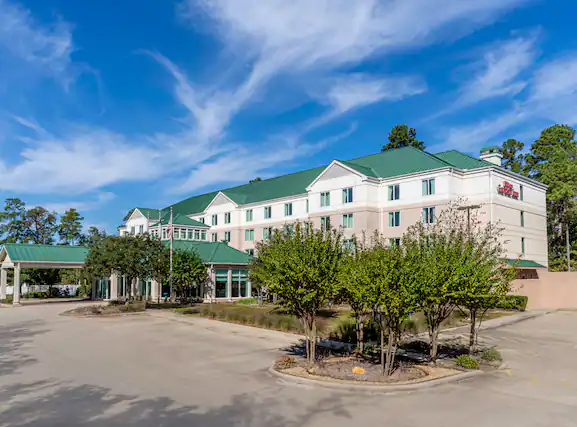 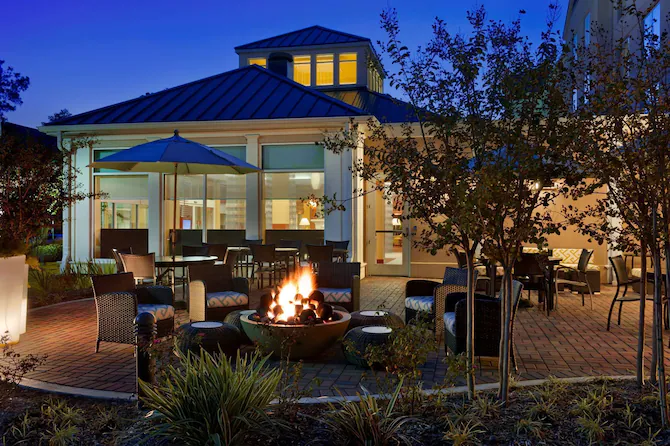 Lobby: Check-in at 3pmCheck-out at 12pm“The Shop” open 24h (Food & Beverage available)(If you have any special request, please let us know, and we will be more than happy to accommodate you!!)
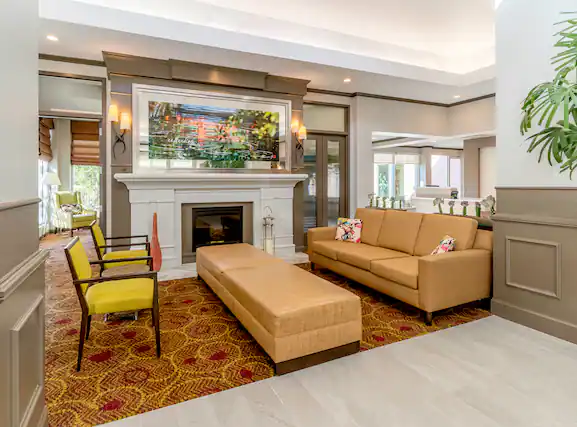 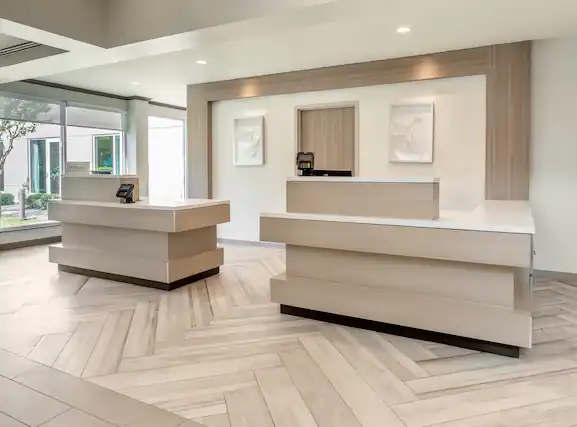 Breakfast:Hot Buffet breakfast available ($9.74 per person)Hours:6am-10pm during the week7am-11am during the weekendInside Bar available 5pm- 10pm
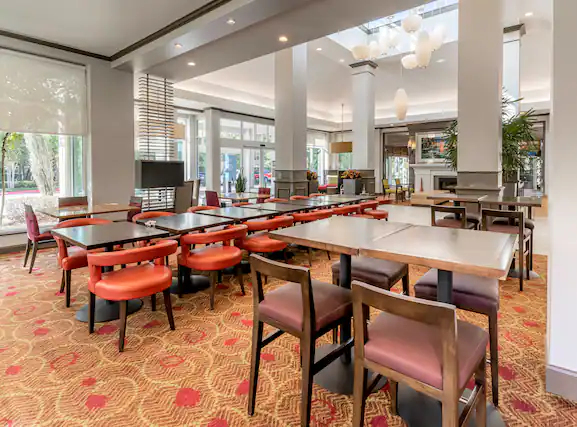 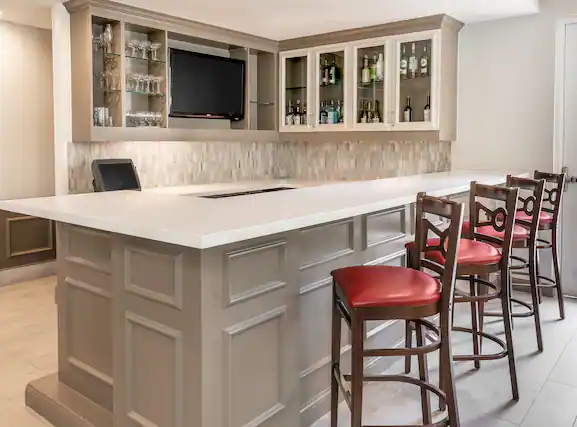 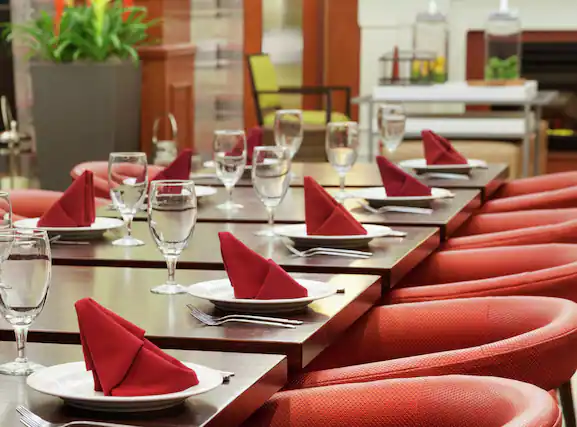 Amenities:Business Center available 24hComplimentary Wi-FiComplimentary ParkingOutdoor pool
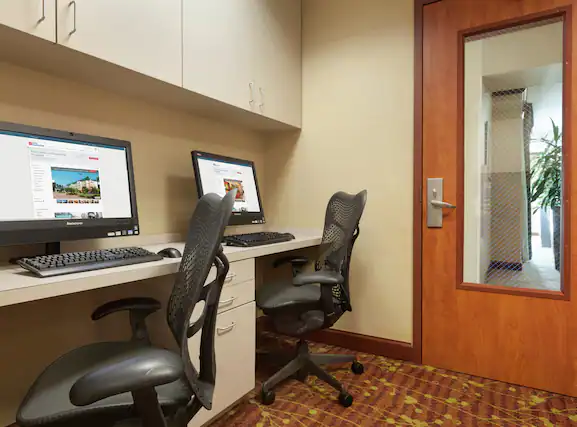 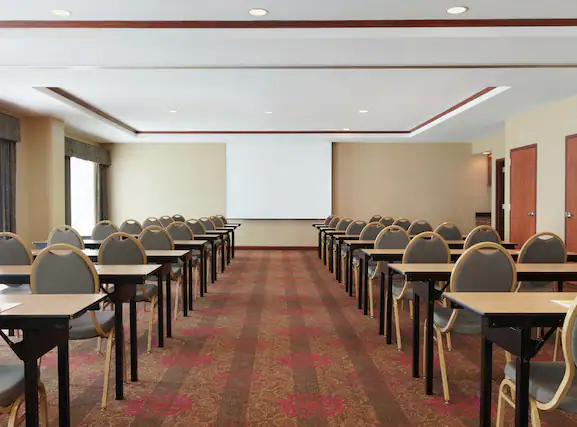 Rooms:Microwave includedFridge IncludedKeurig- Coffee maker included Iron board & Hair dryer included Safe box included
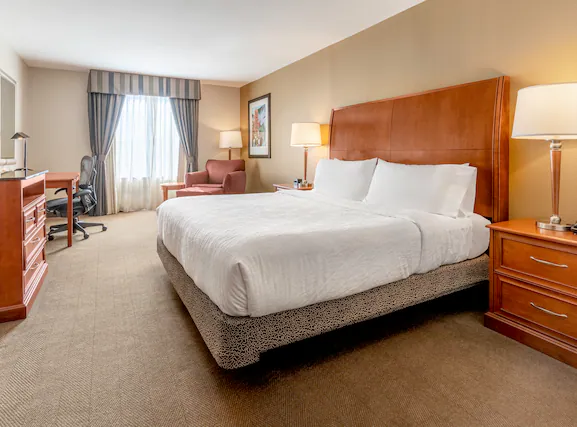 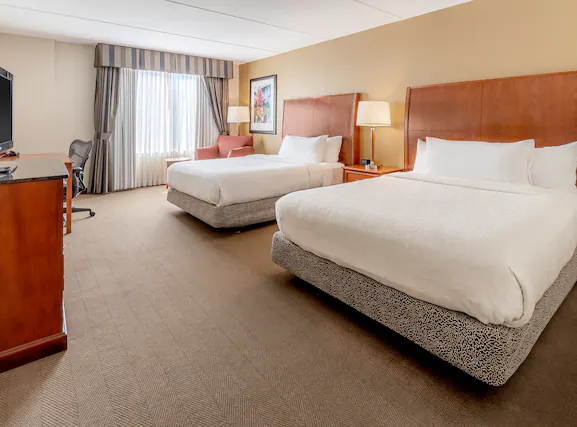 Meeting Spaces:.Pines Ballroom (1,650 s/f).The Library Board Room (350 s/f).The Magnolia Board Room (300 s/f)
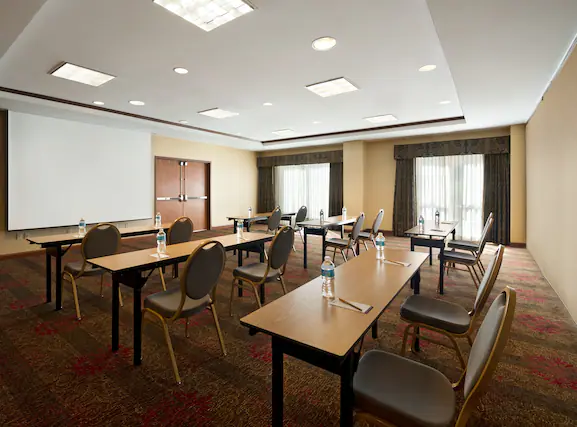 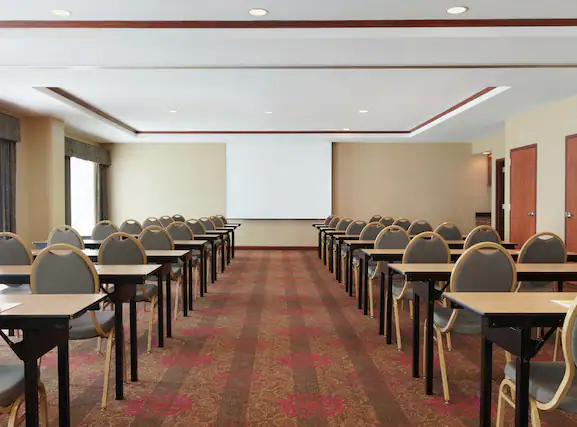 9301 Six Pines Dr, The Woodlands TX, 77380.
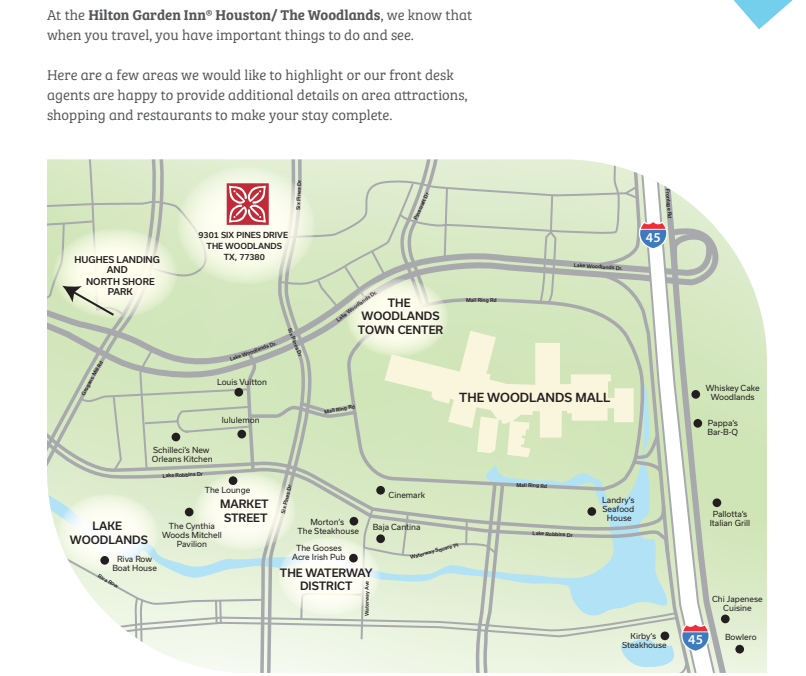 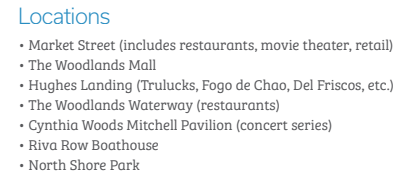